Строительство комплекса по производству яйца
2020
Курская область
Инициатор проекта: АО «Агентство по привлечению инвестиций Курской области»
Курская область
Строительство комплекса по производству куриного яйца
РЕЗЮМЕ ПРОЕКТА
ОПИСАНИЕ ПРОЕКТА
КЛЮЧЕВЫЕ ПОКАЗАТЕЛИ ПРОЕКТА
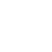 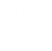 Создается птицеводческий комплекс по производству куриных яиц.
Основная продукция – куриное яйцо. 
Мощность: 2 млн.шт/сутки.
ПОТРЕБНОСТЬ В ИНВЕСТИЦИЯХ
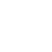 2,0 млрд.руб. – потребность в инвестициях
Инициатором проекта является Администрация Курской области. В настоящее время АО «Агентство по привлечению инвестиций Курской области» ведется поиск  компании, которая сможет реализовать инициативу региональных органов исполнительной власти .
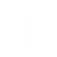 Курская область
Строительство комплекса по производству куриного яйца
ОПИСАНИЕ ПРОЕКТА
Местонахождение: Курская область, 
Железногорский район
Отрасль: птицеводство
Тип проекта: Создание нового производства
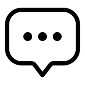 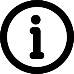 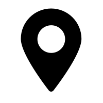 Создается новый комплекс по производству куриных яиц.
Проект полностью обеспечен сырьем. Курская область, являясь одним из лидеров в сфере АПК, имеет достаточный внутренний рынок для обеспечения кормами комплекса по производству куриных яиц.
Планируемый срок ввода в эксплуатацию - 2025 год.
По состоянию на 2020 год проведен анализ рынка сельскохозяйственной продукции, по результатам которого выявлена потребность на рынке в куриных яйцах.  
Проводится анализ имеющихся свободных земельных участков. Для реализации проекта определены участки в Железногорском районе. 
Предусмотрено строительство производственных и административного зданий, объектов инженерной и транспортной инфраструктуры, включая производственные и складские здания, проезды, автодороги и логистические площадки, систему электро-, газо- водоснабжения и водоотведения (увеличение мощности сетей). 
Проектом предполагается приобретение импортного и отечественного технологического оборудования (Италия, Германия, Россия).  
Основные потребители продукции проекта – розничные сети и супермаркеты, расположенные на территории Центрального федерального округа  и Южного федерального округа .
Проектная мощность в год:  2 млн.шт/сутки
Инициатор проекта: АО «Агентство по привлечению инвестиций Курской области»
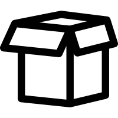 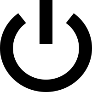 Курская область
Строительство комплекса по производству куриного яйца
МЕСТОПОЛОЖЕНИЕ ПРОЕКТА,  ГРАФИК РЕАЛИЗАЦИИ
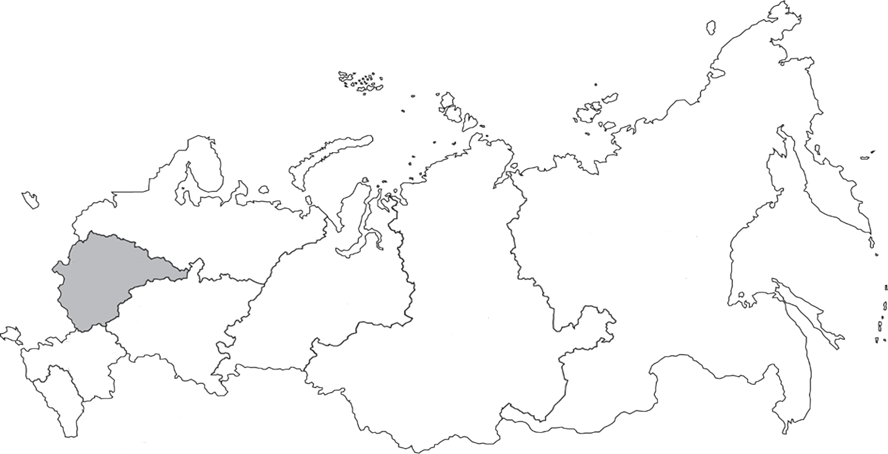 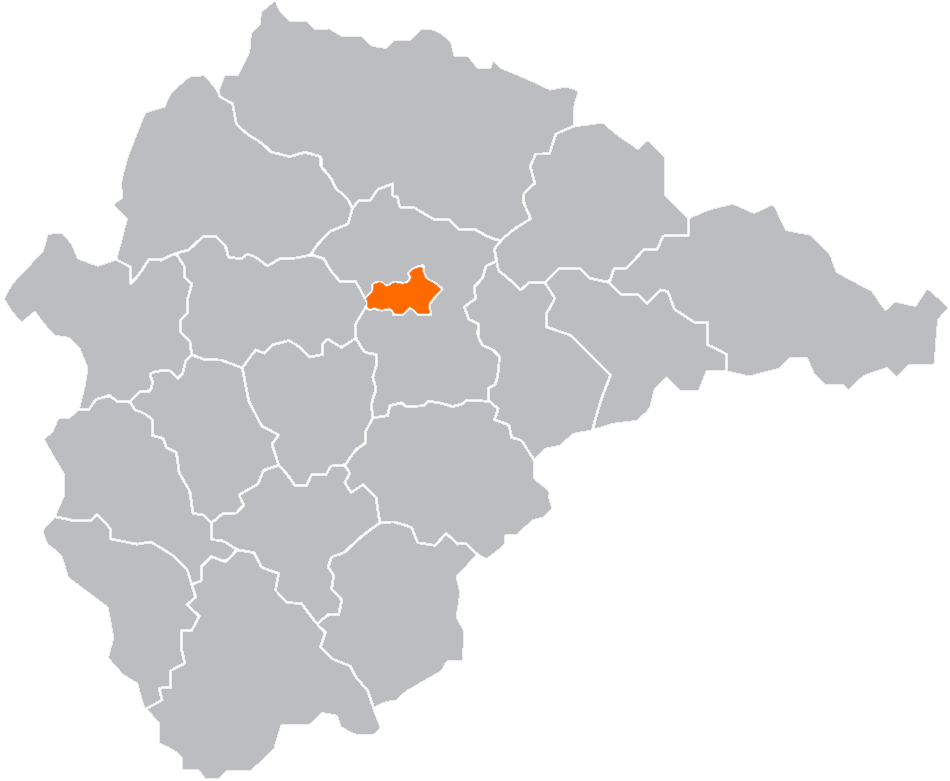 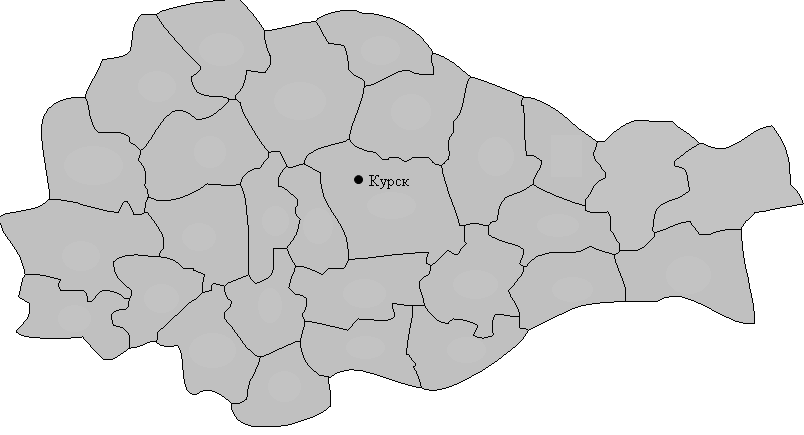 Железногорский
район
Тверь
Смоленск
Ярославль
Кострома
Брянск
Иваново
Калуга
Владимир
Тула
Рязань
Орёл
Курск
Липецк
Белгород
Тамбов
Воронеж
2021
2023
2024
2025
2026
Выход на проектную мощность
Ввод  комплекса в эксплуатацию. 
Начало выпуска продукции
Разработка проектной документации
Оформление права на земельный участок
Получение разрешения
на строительство
Привлечение финансирования
Строительство объектов и инфраструктуры.
Увеличение мощности инженерных сетей
Приобретение оборудования.
Монтаж оборудования
Закупка молодняка.
Курская область
Строительство комплекса по производству куриного яйца
ОБЗОР ОТРАСЛИ
Объем производства яиц в 2013-2018 гг., млн.шт.
ОТРАСЛЕВЫЕ ТРЕНДЫ
Российский рынок яиц в последние годы показывает положительный тренд.
Цены на куриное яйцо стабильны. 
Растет  внутреннее региональное производство  зерновых культур, что создает соответствующую  внутрирегиональную кормовую базу.
Среди ключевых характеристик отечественного рынка можно выделить стабильный рост потребления яиц и устойчивое увеличение объемов внутреннего производства.
Ожидается расширение экспорта российской продукции на рынки Ближнего Востока, Юго-Восточной Азии, Африки и ближнего зарубежья.
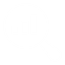 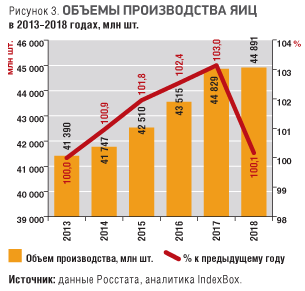 Основные производители куриных яиц в России
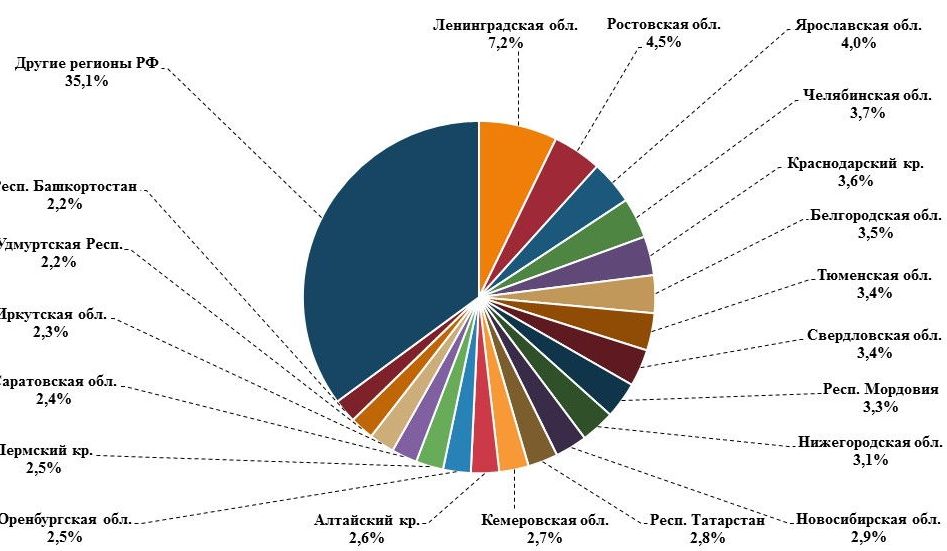 ОБЕСПЕЧЕННОСТЬ РЕСУРСАМИ
Поставки кормов для птицы будут осуществляться с территории Курской области, где имеется достаточный объем производства зерновых культур (овес, пшеница, ячмень и пр.). 
Имеется возможность подготовки квалифицированных кадров, в г.Курске расположен ФГБОУ ВО Курская ГСХА.
 На подготовительной фазе проекта планируется проведение профессионального обучения кадровых ресурсов, планируется использовать кадровые ресурсы муниципального образования.
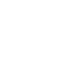 Промышленное производство куриного яйца по федеральным округам в январе-августе 2018 года
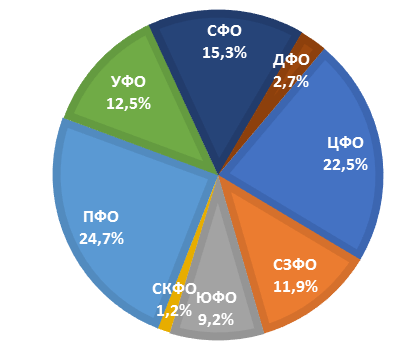 ПОТЕНЦИАЛЬНЫЕ ПОТРЕБИТЕЛИ
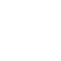 Курская область
Строительство комплекса по производству куриного яйца
ПРЕДЛОЖЕНИЕ  ИНВЕСТОРУ
2,0 млрд. руб.
потребность в финансировании
проекта
5,6 лет
простой срок окупаемости (PP)
13,4 %
внутренняя норма доходности (IRR)
0,5 млрд. руб.
чистая приведенная стоимость (NPV)
УСЛОВИЯ УЧАСТИЯ В ПРОЕКТЕ
Финансирование инвестором проекта с последующей эксплуатацией производственного объекта в качестве собственника. Наличие опыт а в реализации подобных проектов.
Администрация Курской области окажет содействие инвестору в предоставлении земельного участка для реализации проекта в аренду без торгов на условиях действующего законодательства, предоставление мер государственной поддержки инвесторов, предусмотренных действующим законодательством
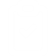 Курская область
КОНТАКТЫ
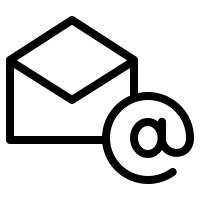